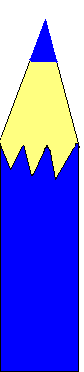 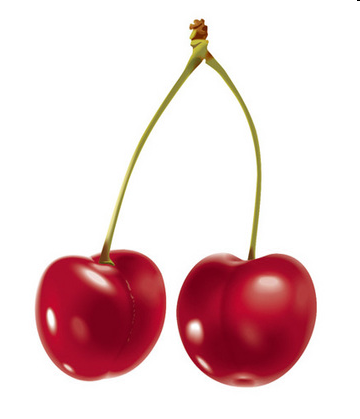 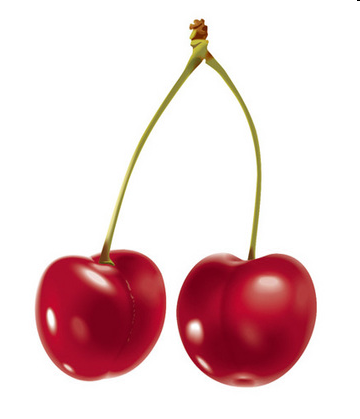 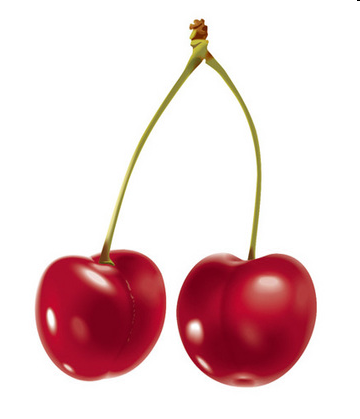 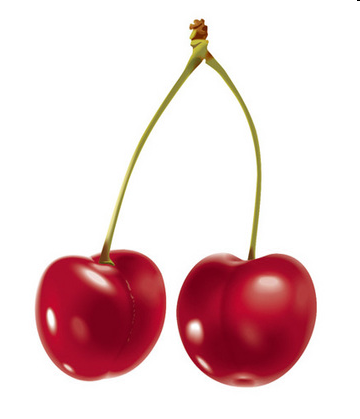 Сосчитай правильно.
Соотнеси выражение с его значением.
8-1                    6
8-6                    7
8-4                    5
8-2                    4
8-5                    1
8-3                    3
 8-7                     2
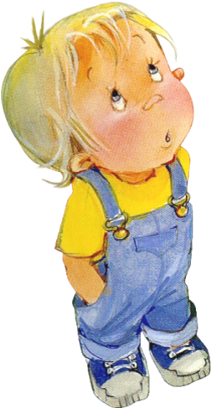 Рефлексия
Всё понятно, могу объяснить товарищу

Всё понятно, но объяснить сам пока не могу

Было трудно, не всё понятно
Слайд № 1 к презентации на сайте - viki.rdf.ru